Learning's from Mahabharata
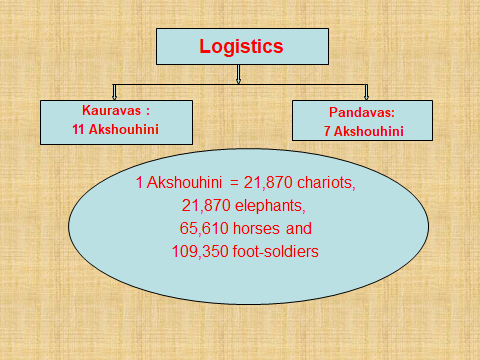 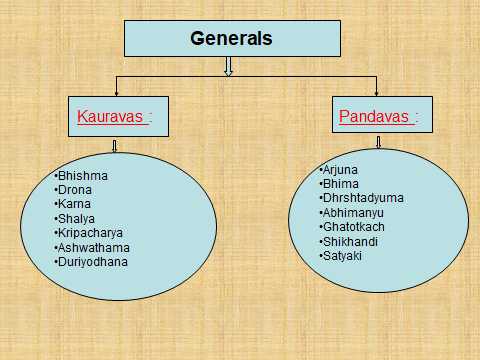 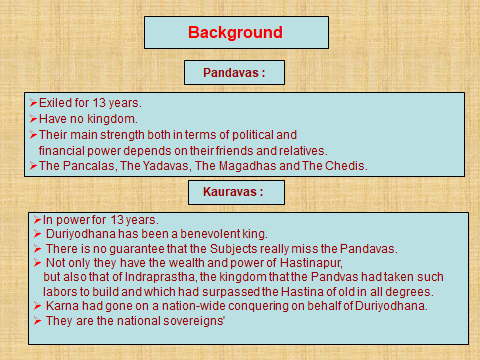 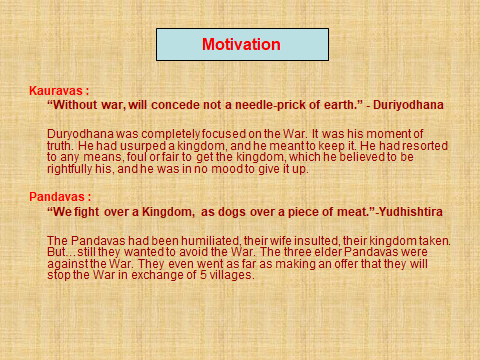 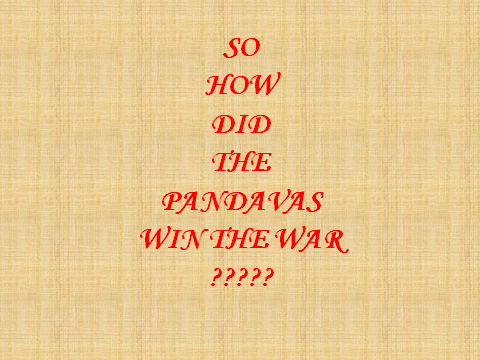 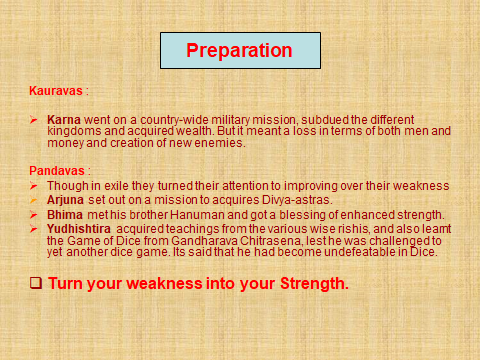 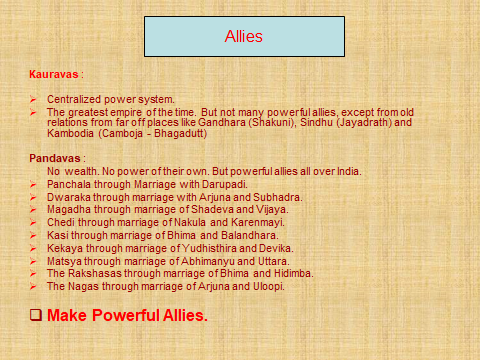 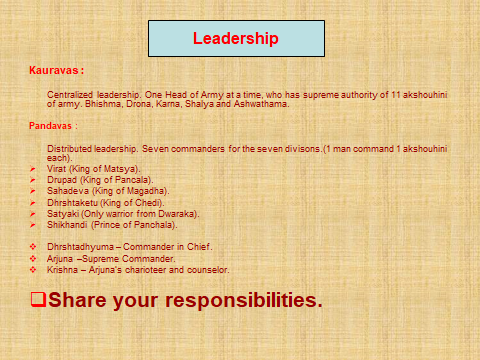 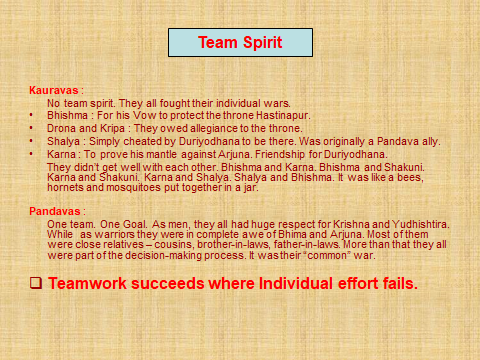 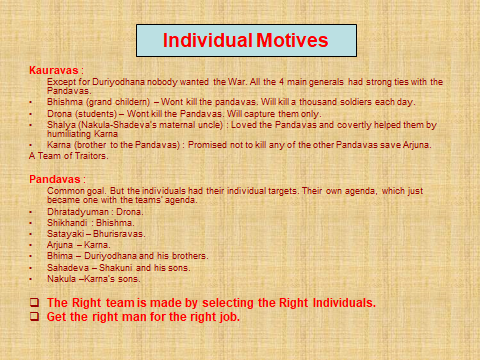 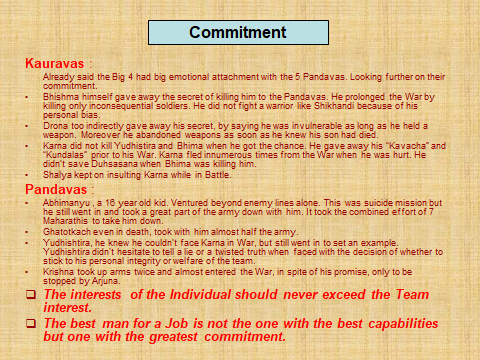 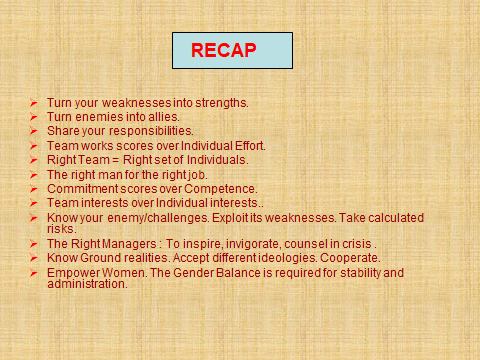